TOÁN 1
Bài 25: Phép trừ trong phạm vi 6 (tiết 2)
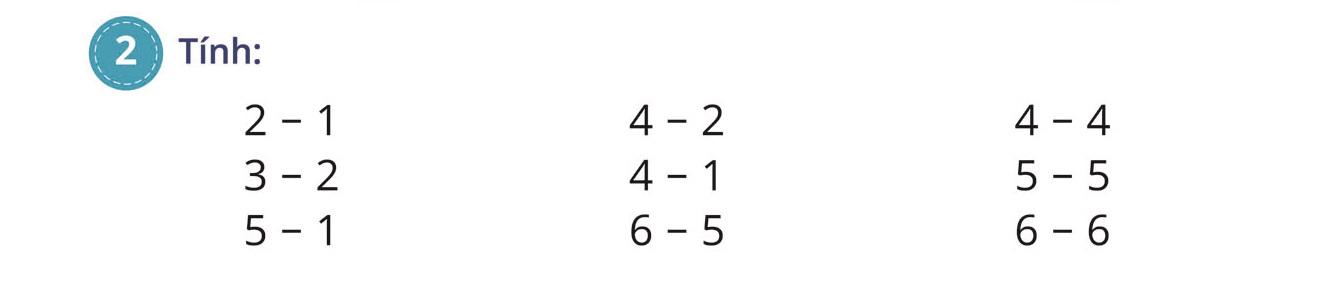 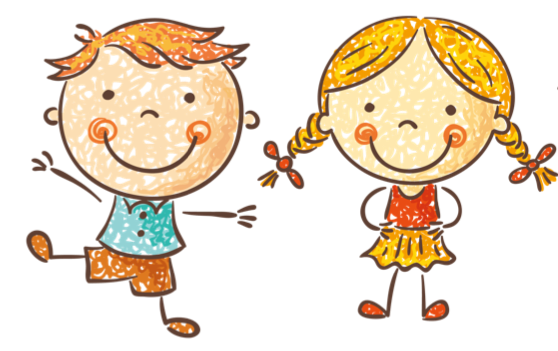 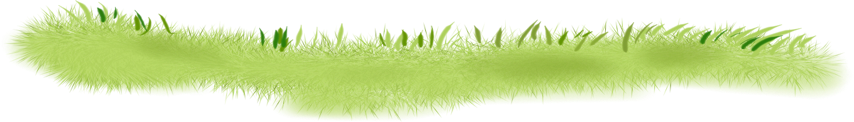 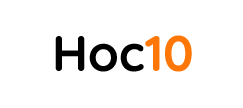 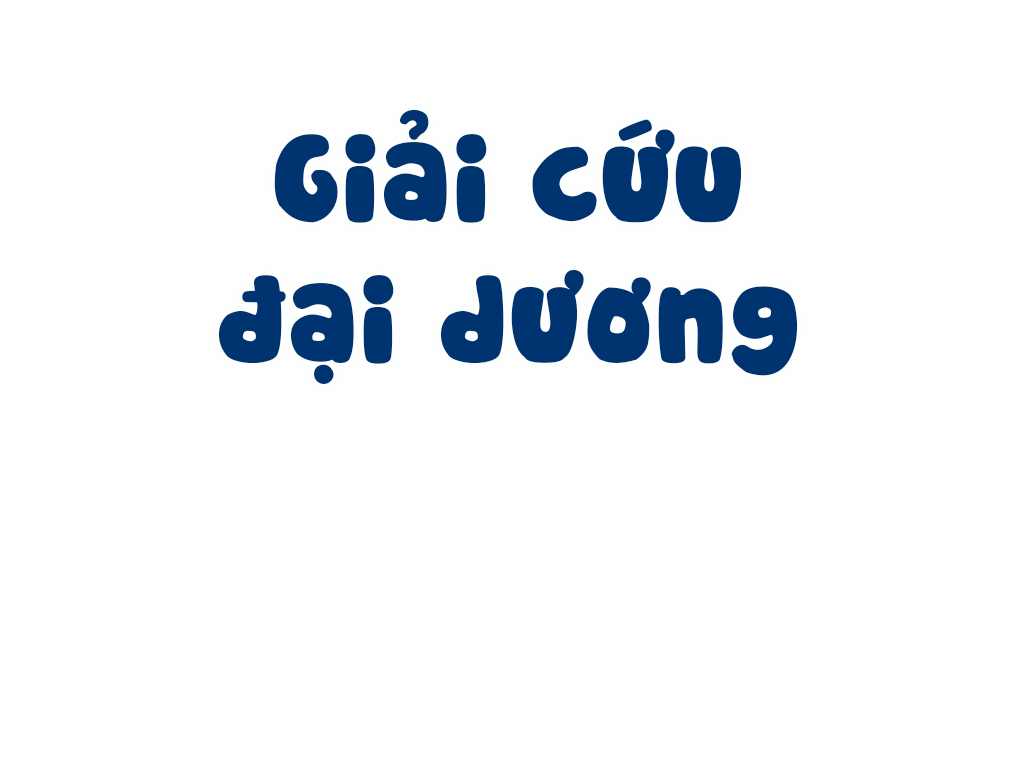 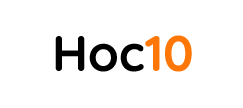 Tên phù thủy độc ác, nham hiểm đã bắt cóc hết sinh vật biển
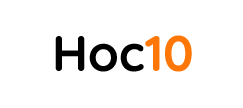 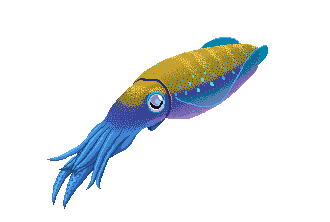 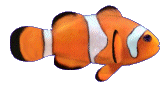 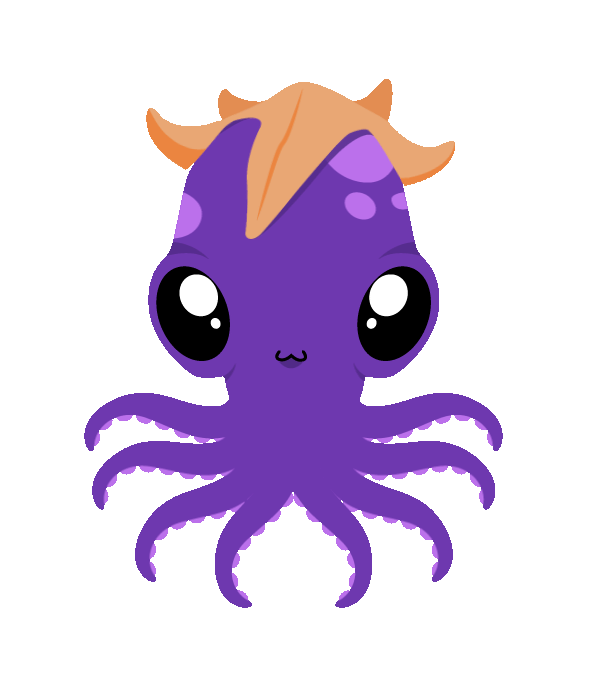 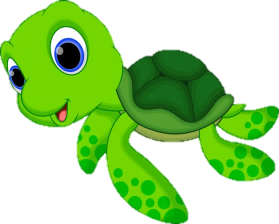 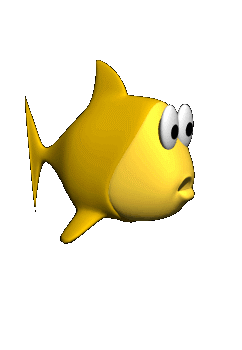 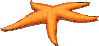 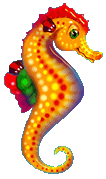 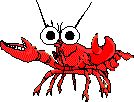 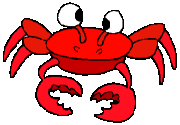 VỀ NHÀ THÔI
2 - 1 =
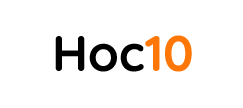 1
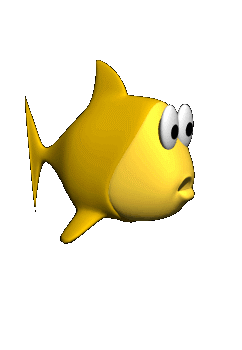 3 - 2 =
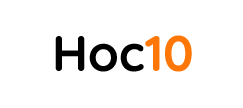 1
5 - 1 =
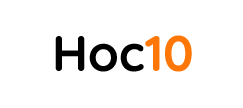 4
4 - 2 =
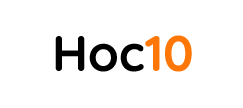 2
4 - 1 =
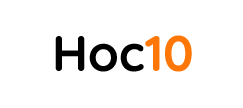 3
6 - 5 =
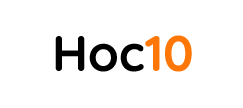 1
4 - 4 =
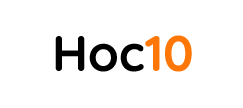 0
5 - 5 =
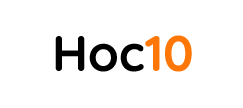 0
6 - 6 =
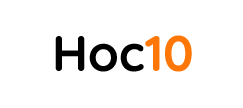 0
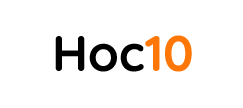 Cảm ơn bạn vì đã giúp chúng mình. Tặng bạn viên ngọc trai tuyệt đẹp này
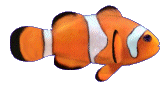 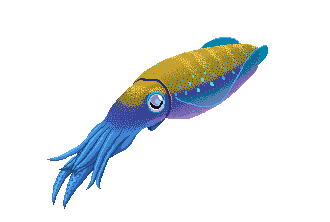 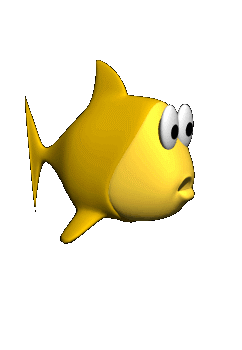 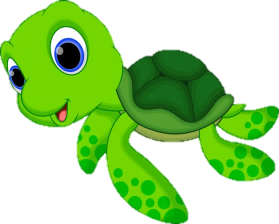 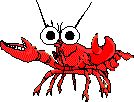 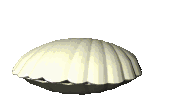 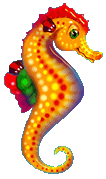 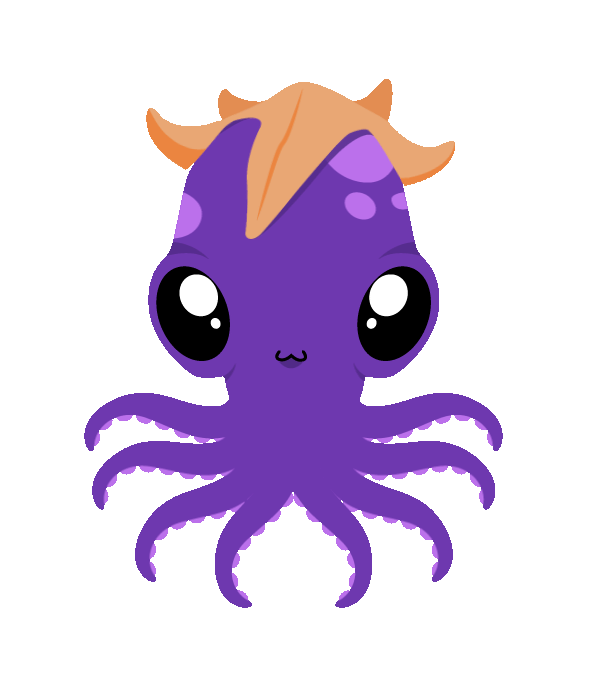 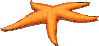 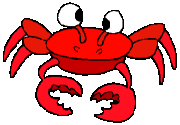 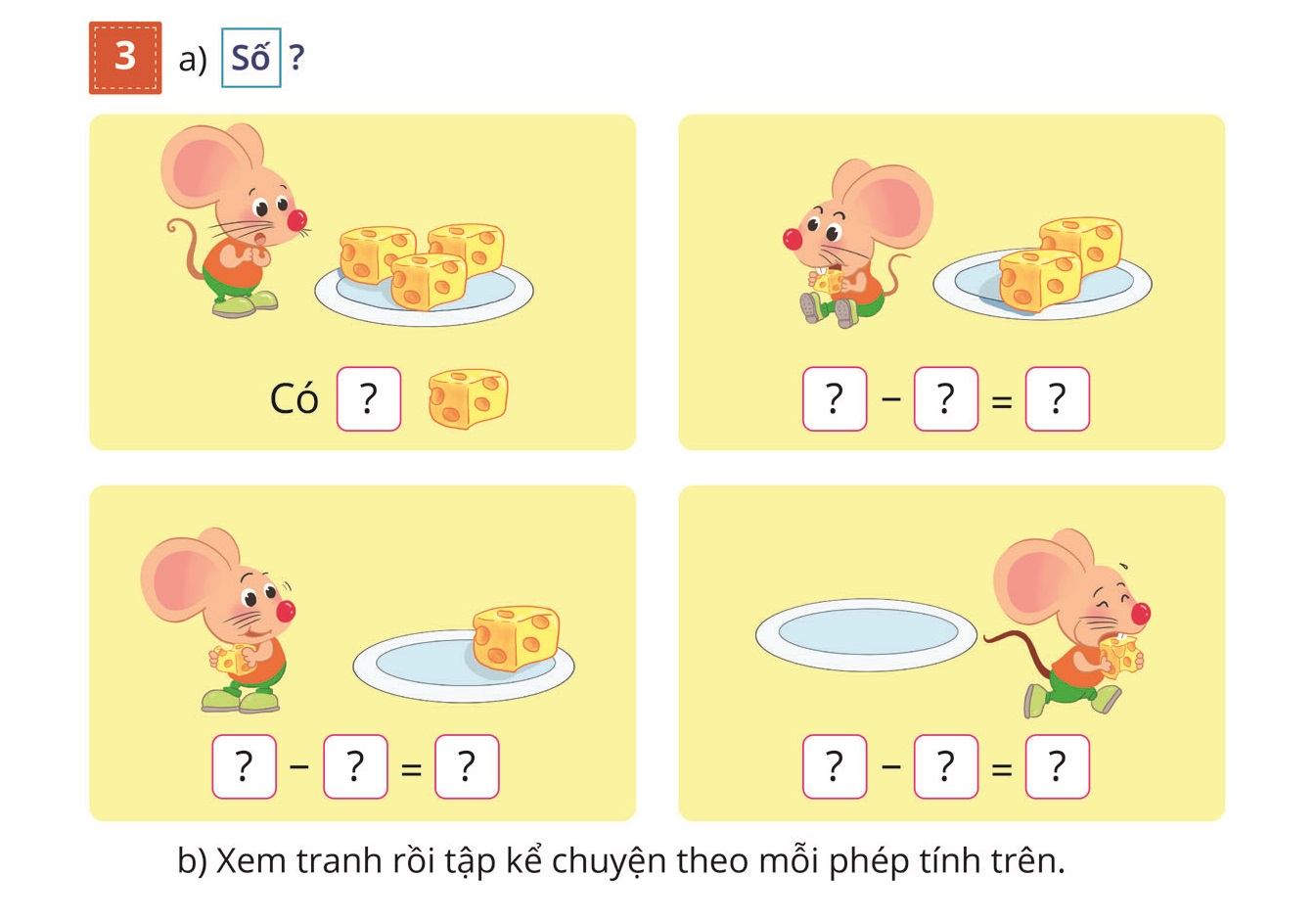 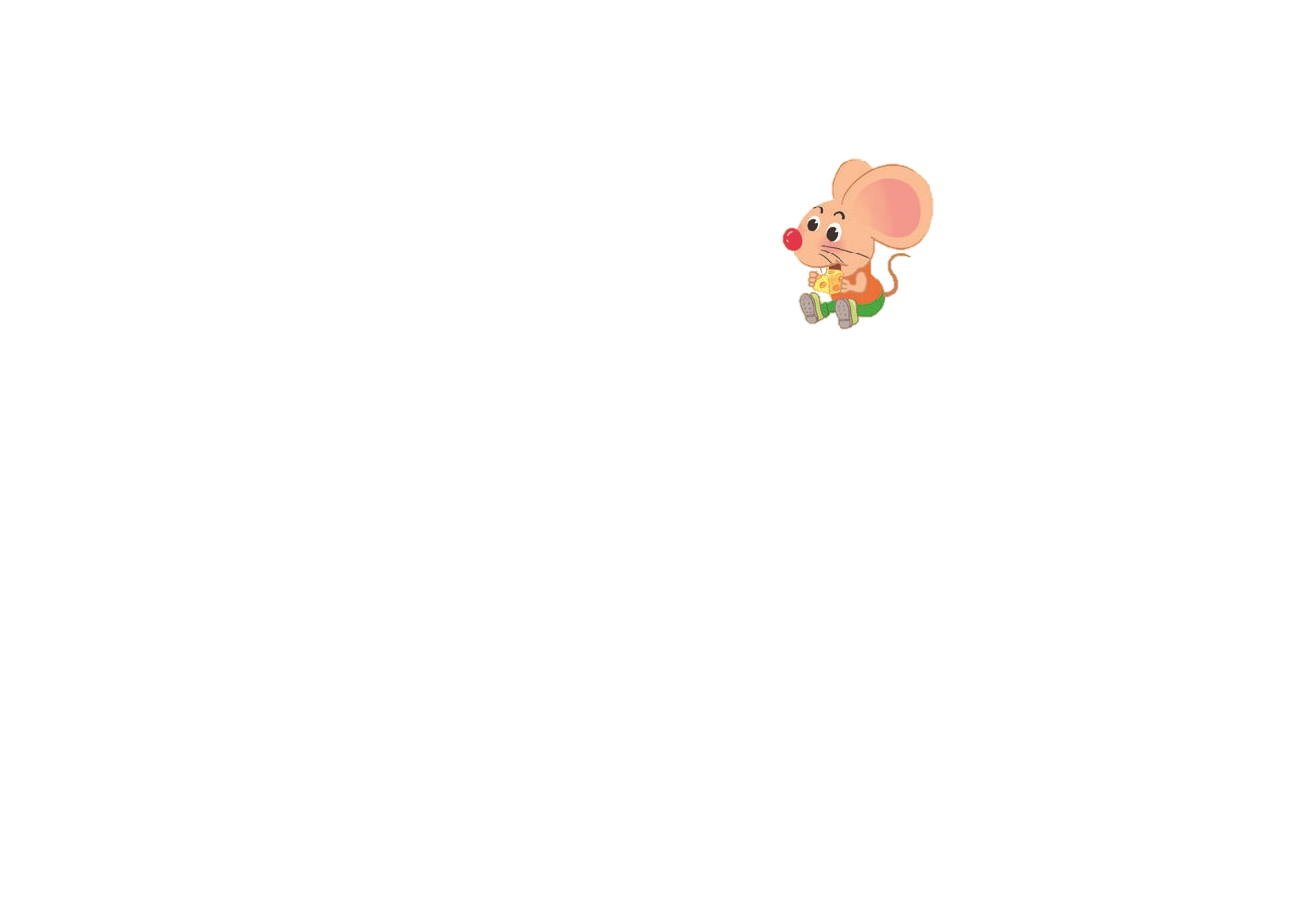 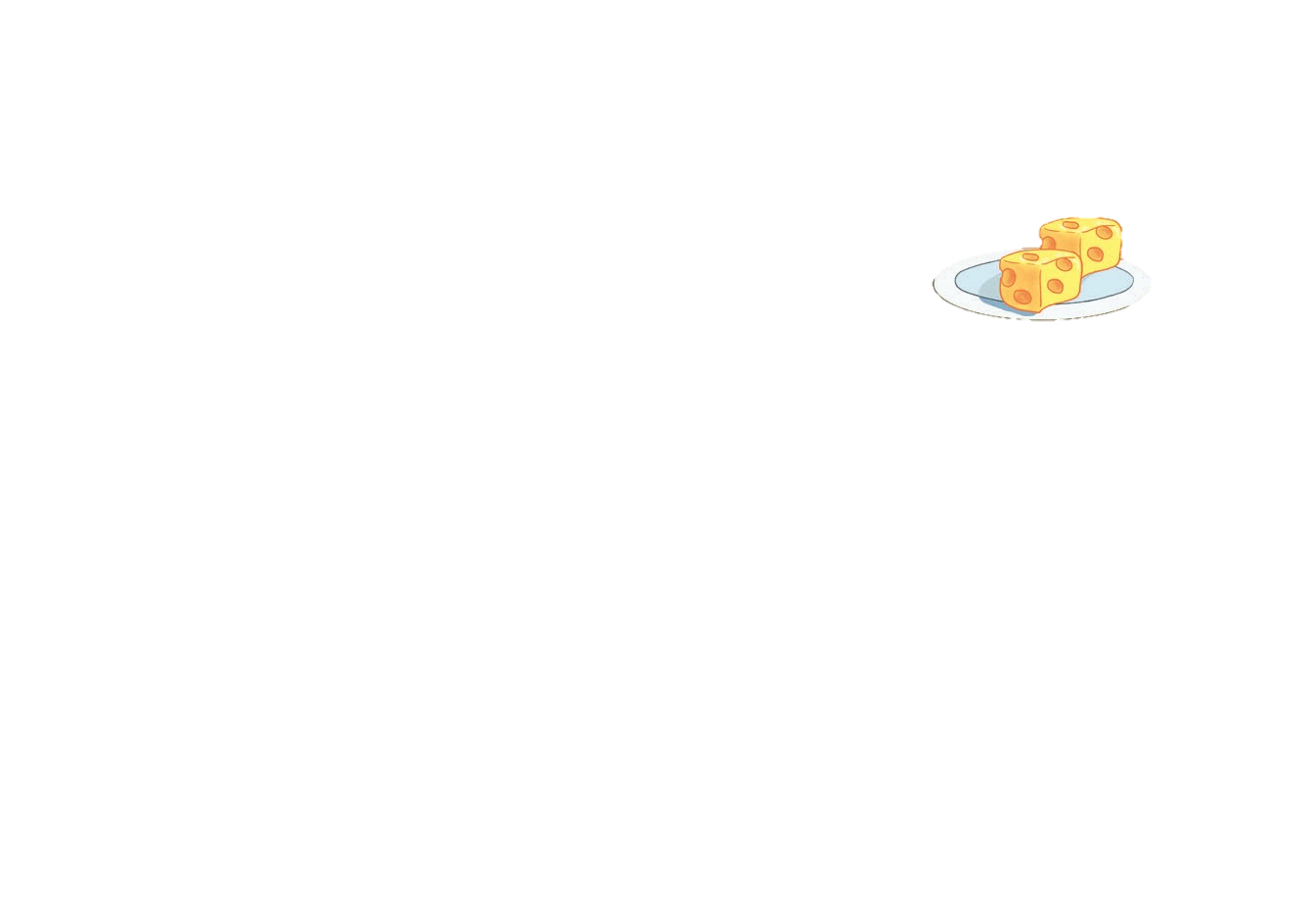 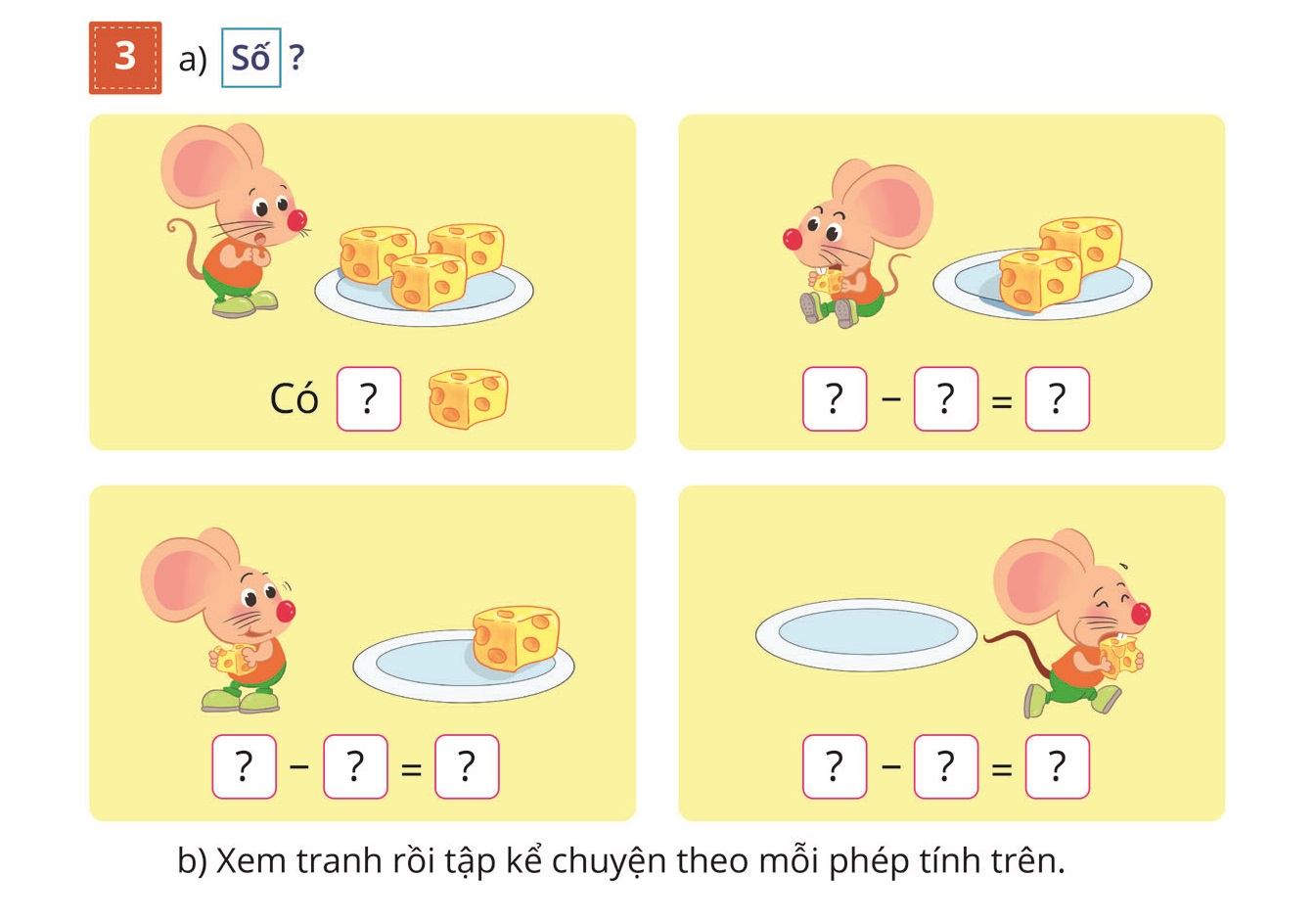 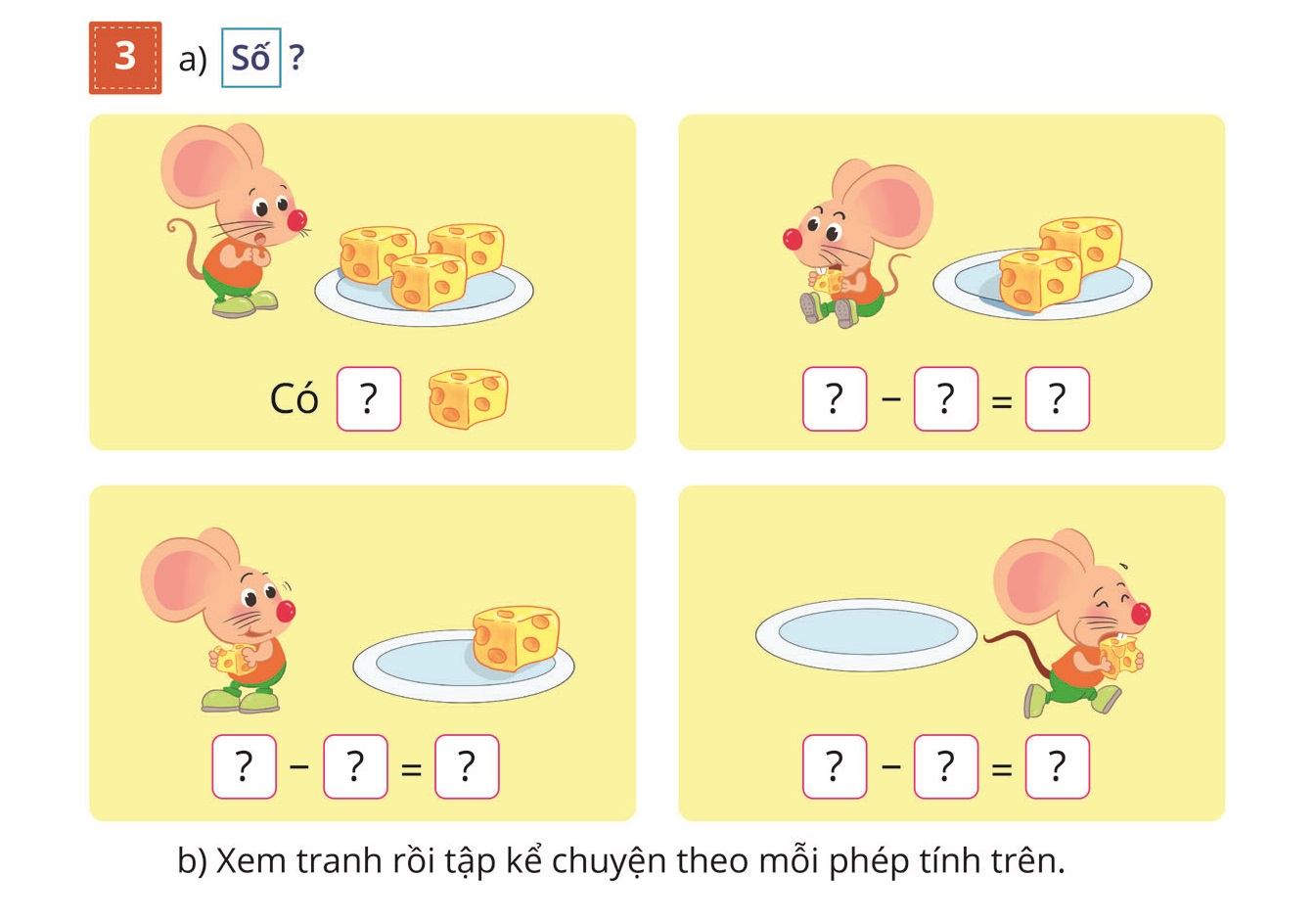 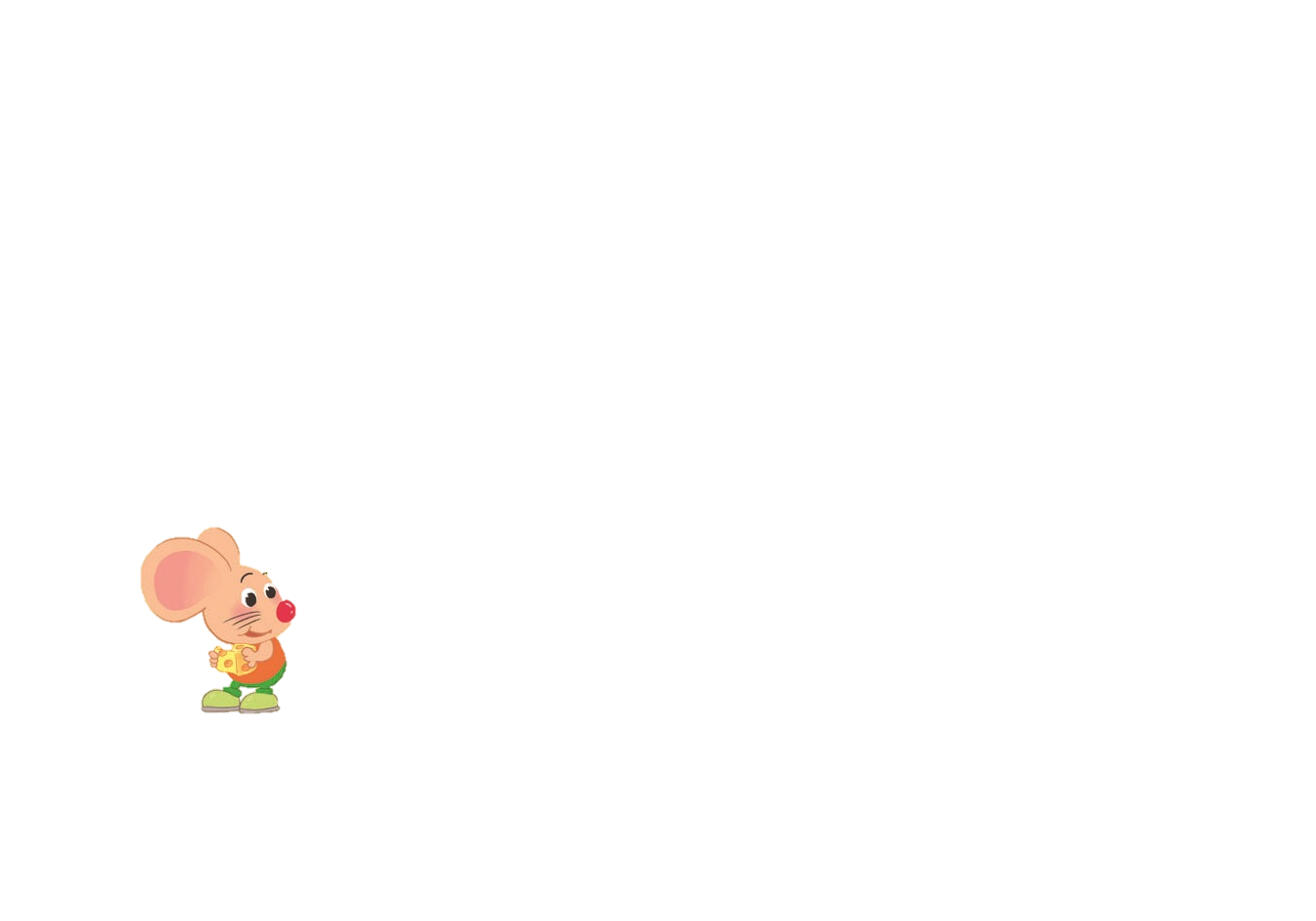 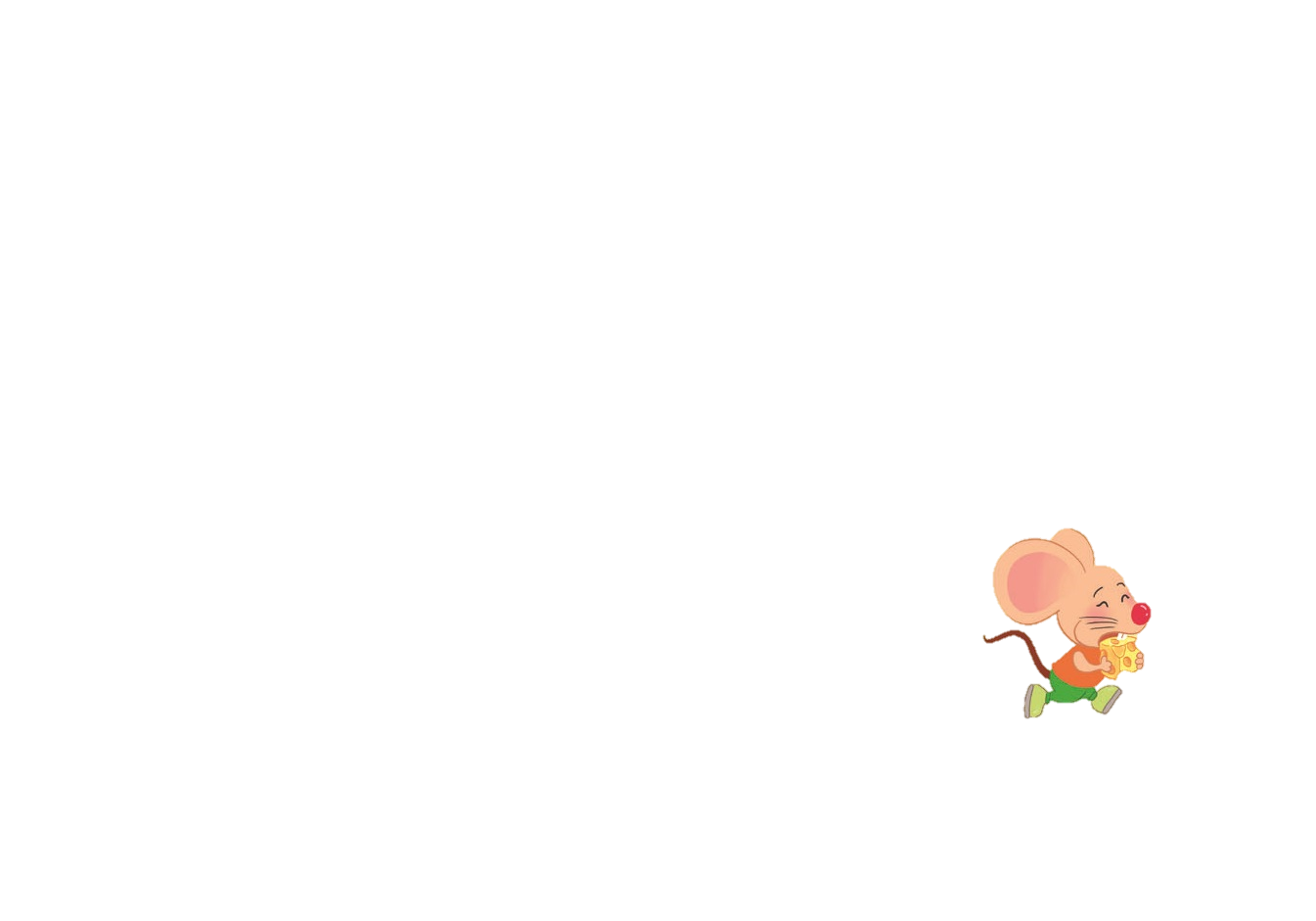 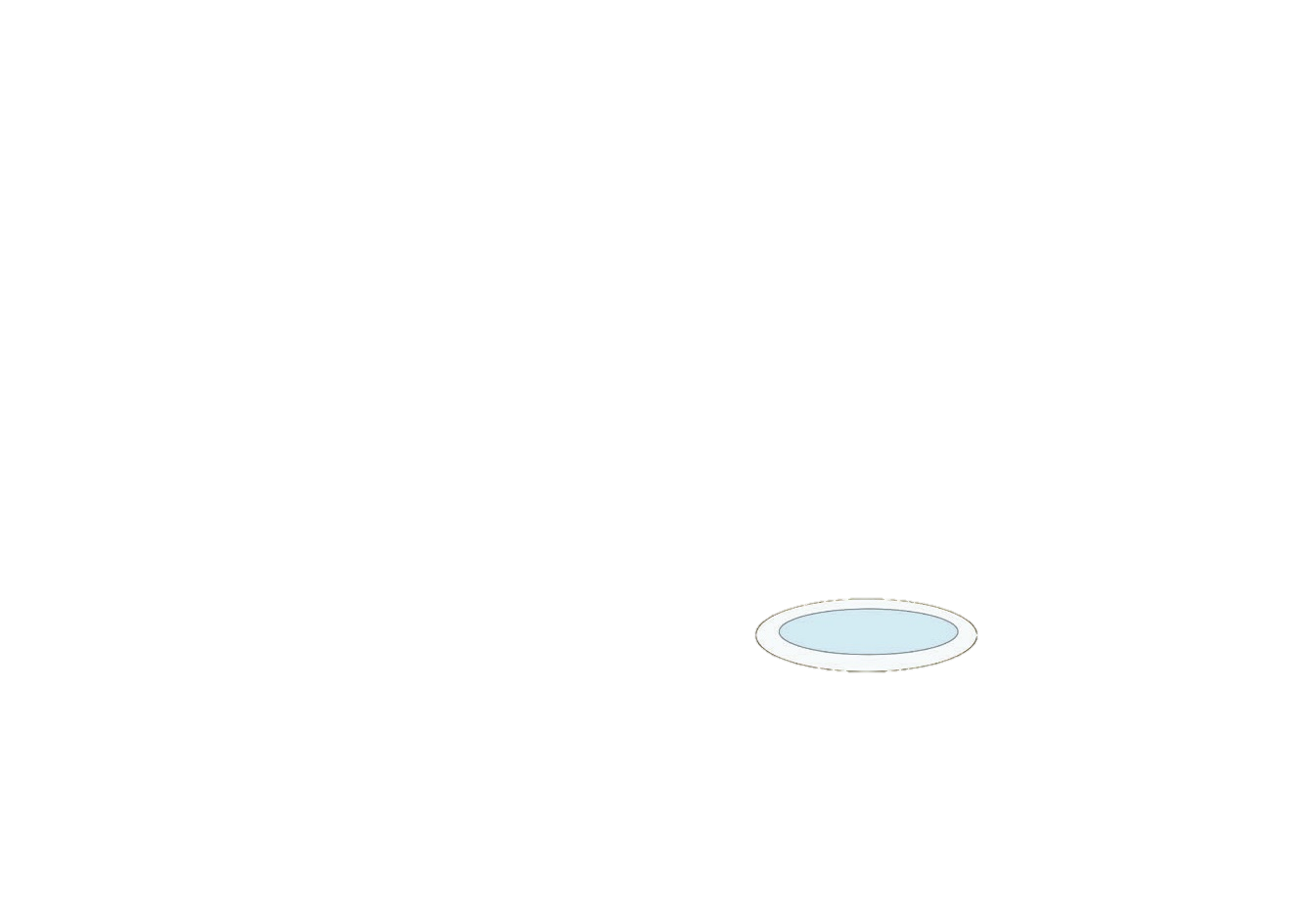 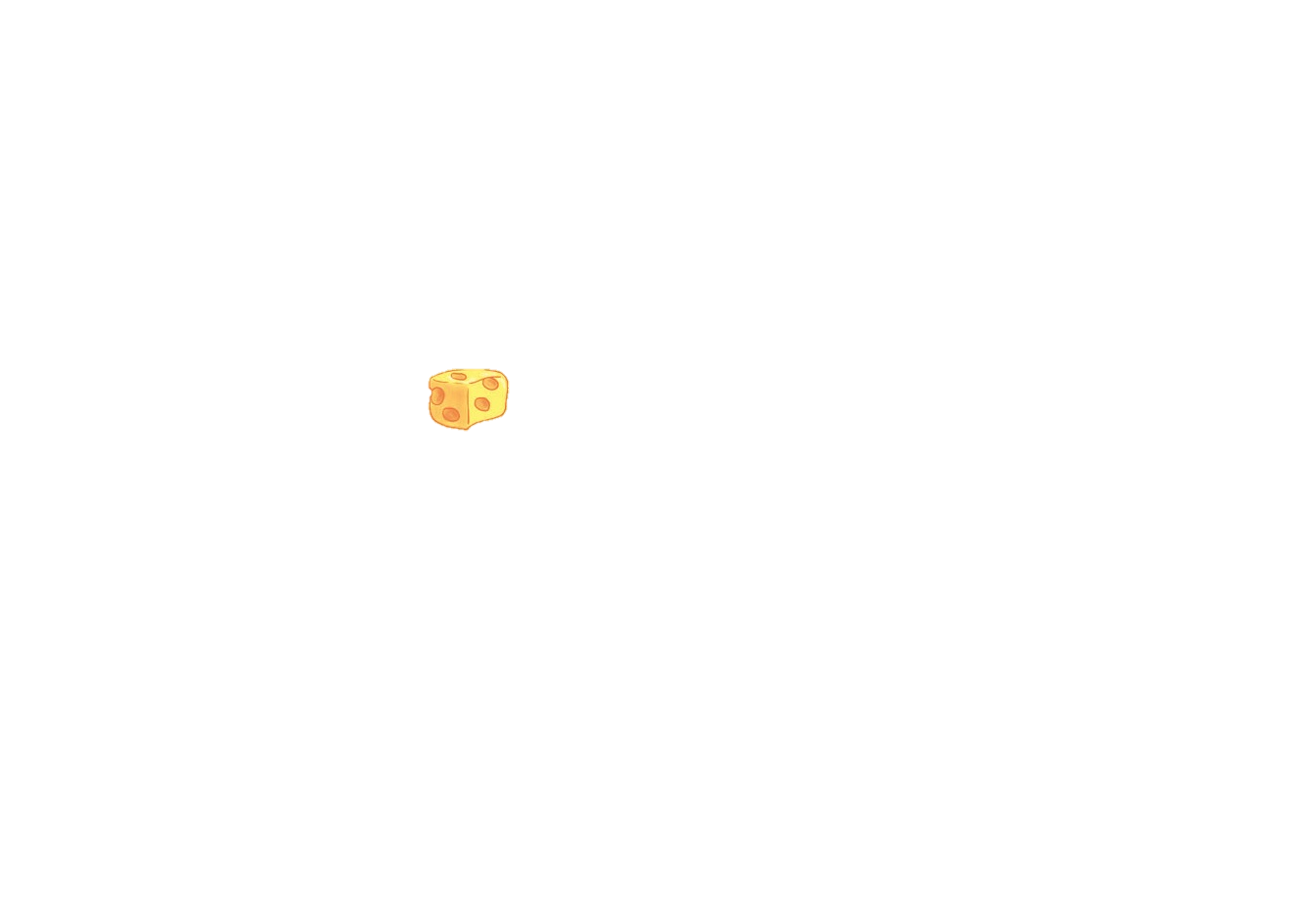 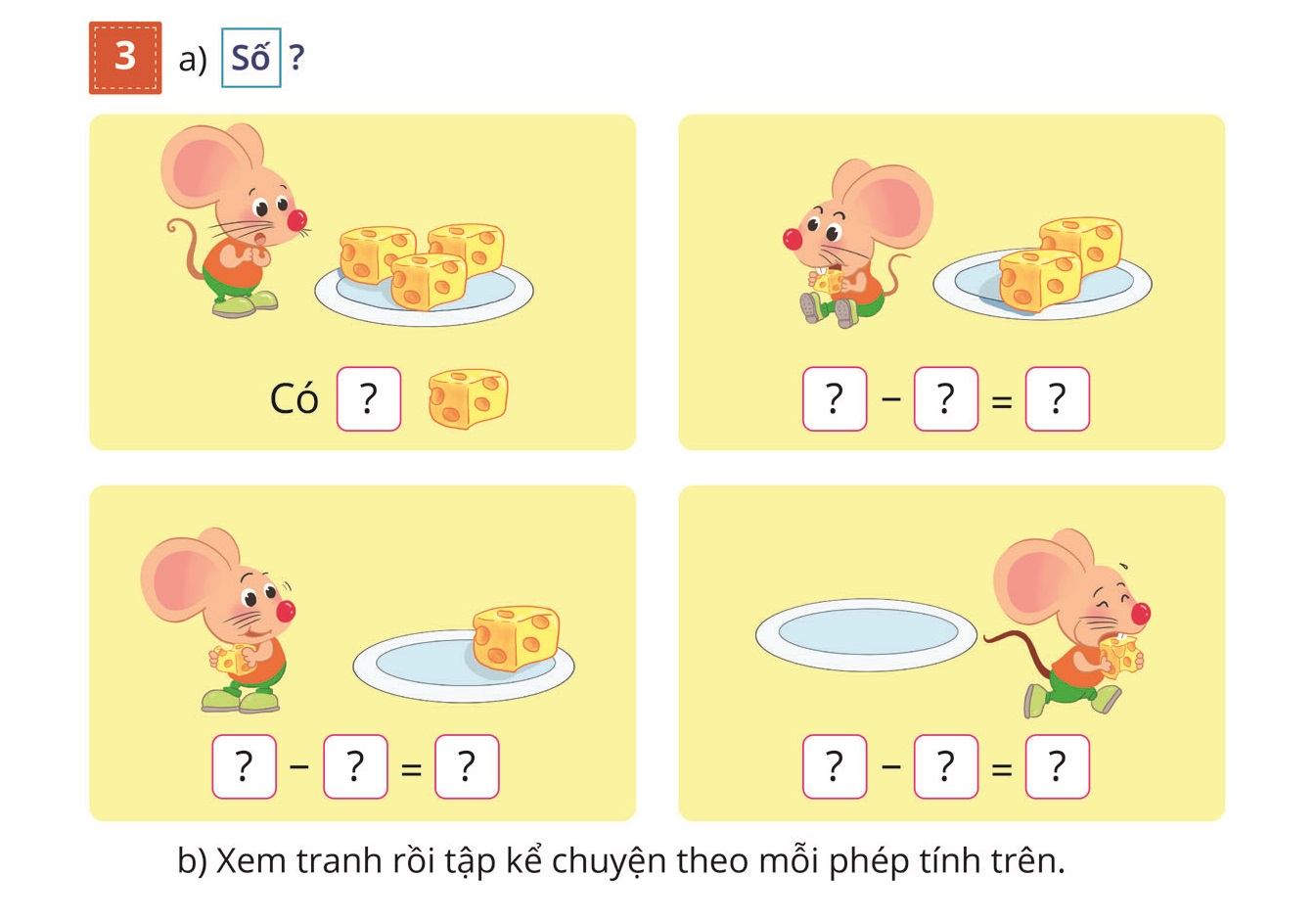 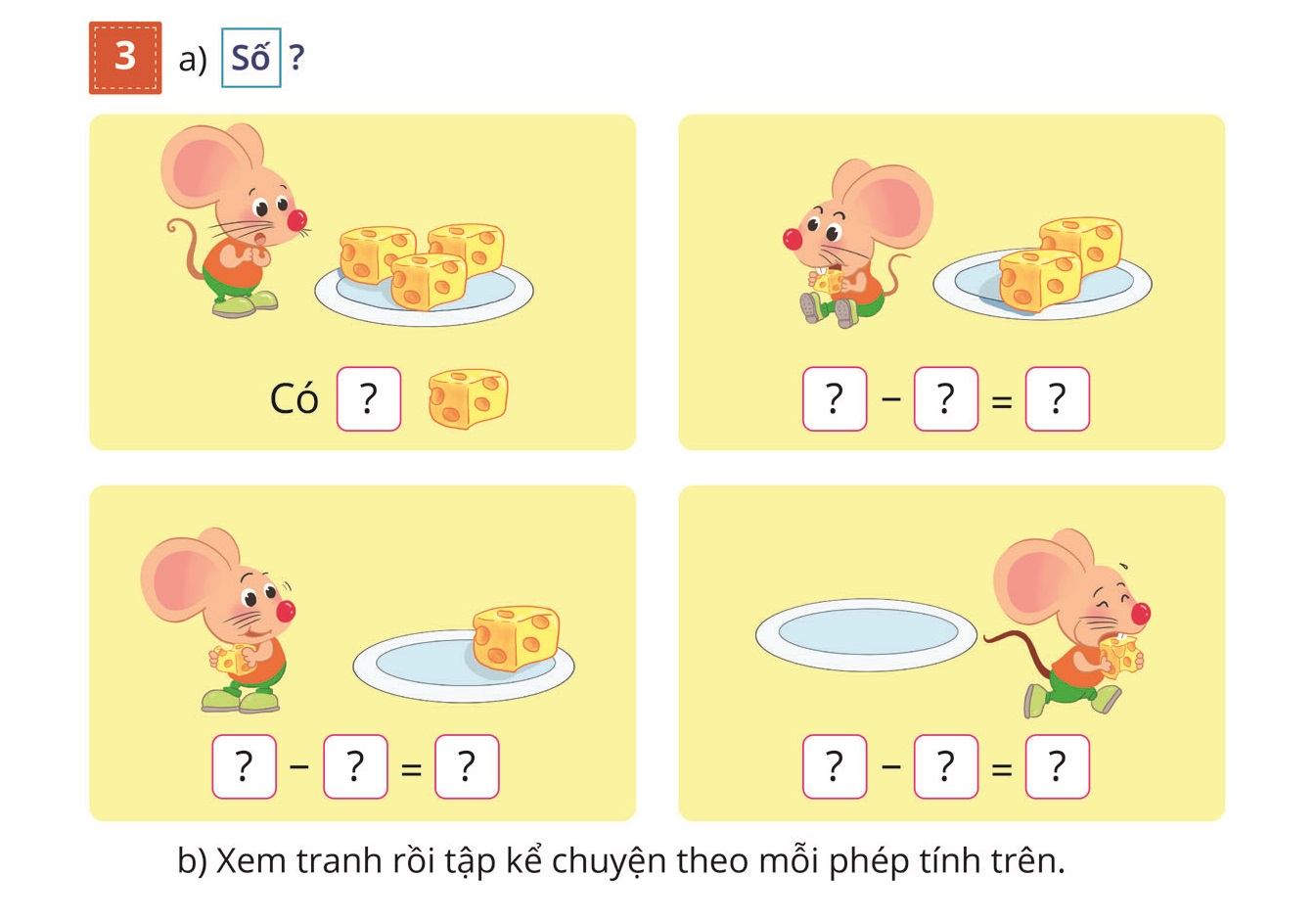 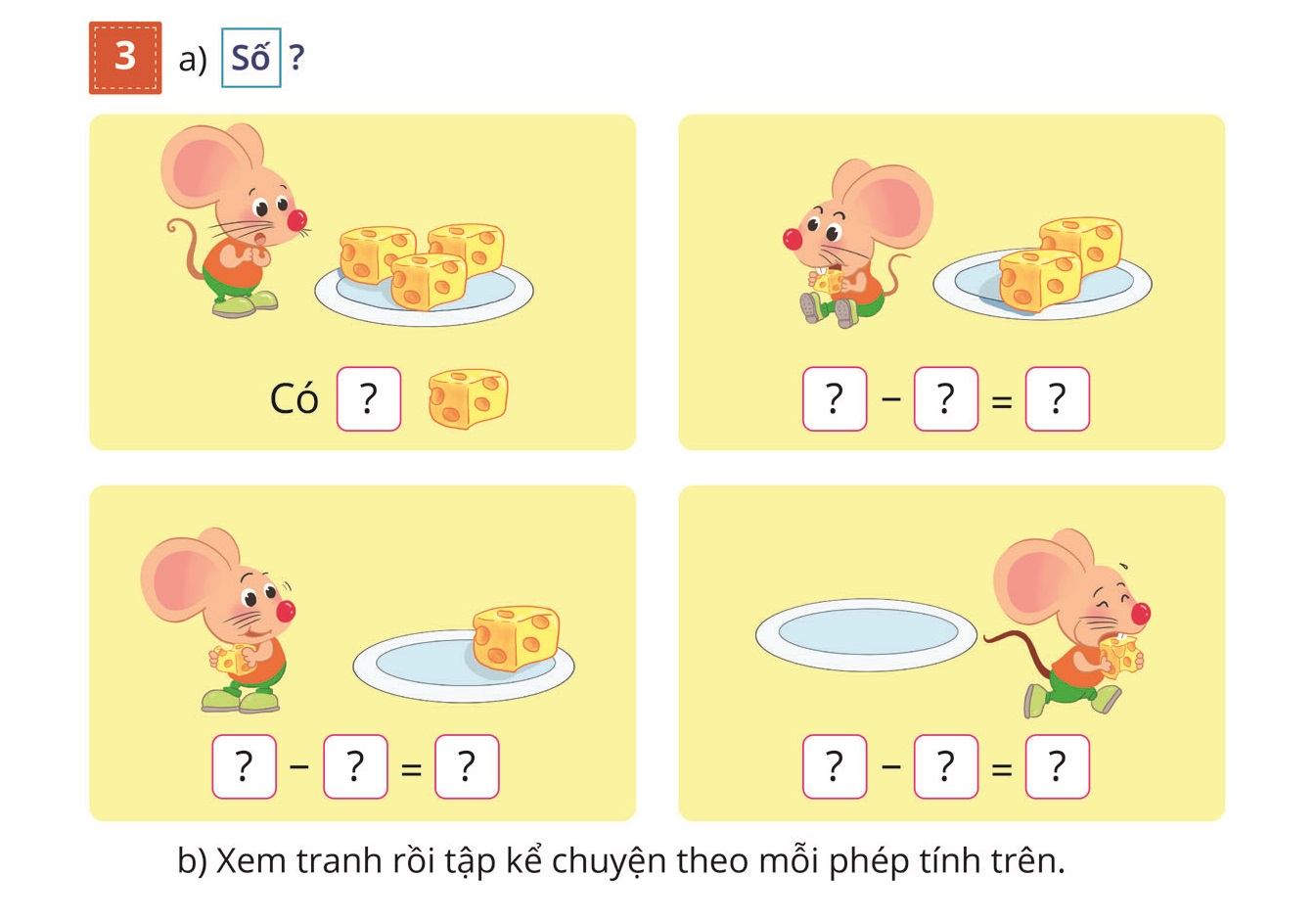 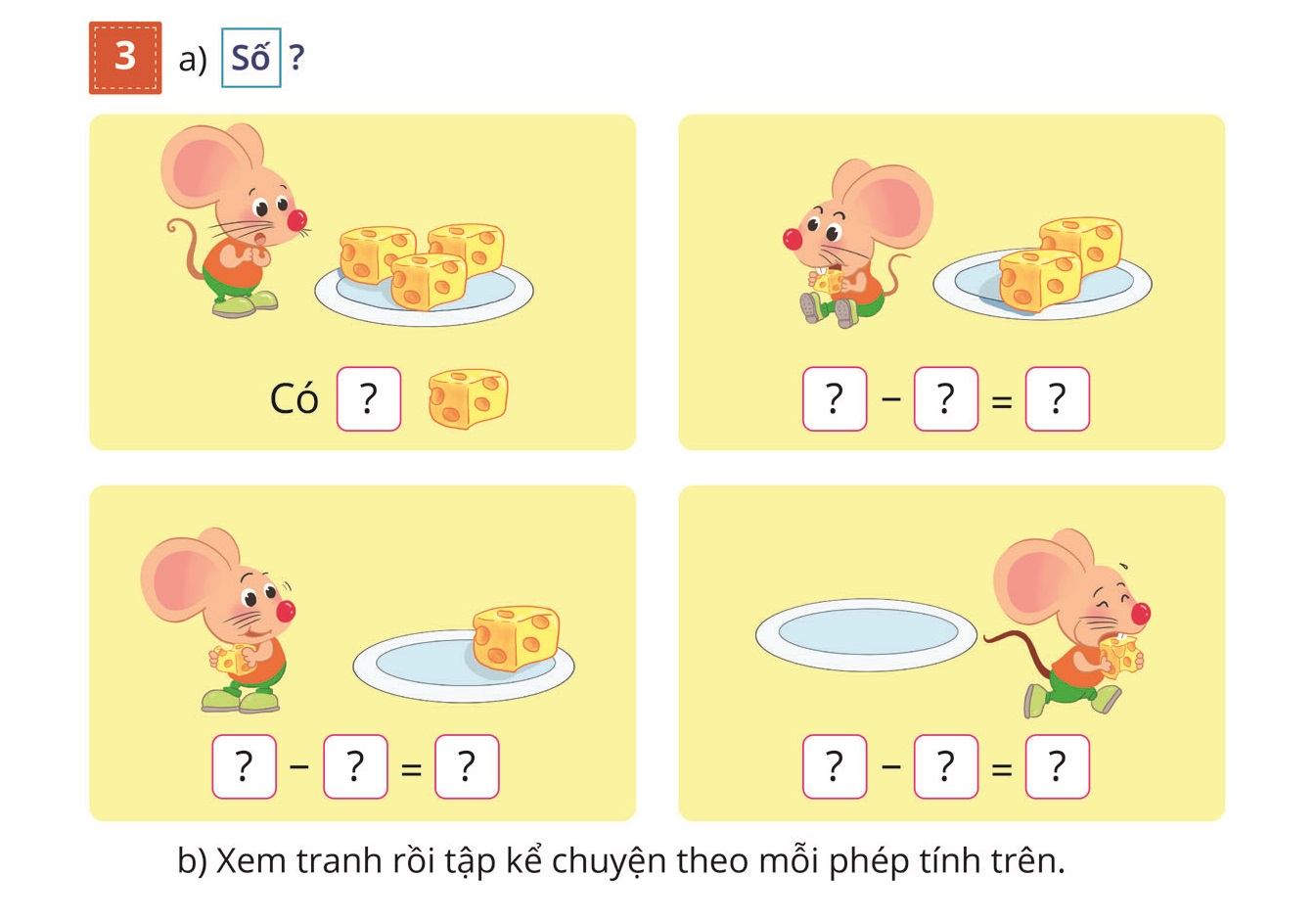